Discovery Element
ESA Basic Activities
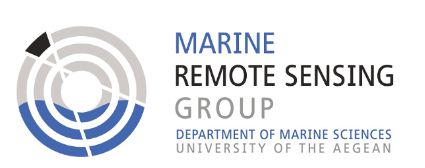 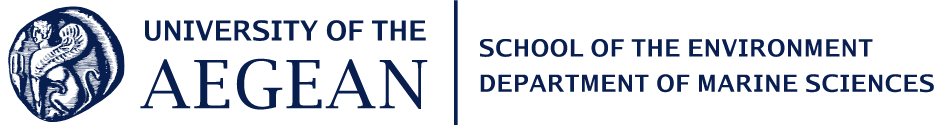 ΕΙΣΑΓΩΓΗ ΣΤΗ ΘΑΛΑΣΣΙΑ ΤΗΛΕΠΙΣΚΟΠΗΣΗ4. Συλλογή, οπτικοποίηση και χρήση δεδομένων Ωκεάνιου Χρώματος
Σπύρος Χαραλάμπης-Σπονδυλίδης

sspo@marine.aegean.gr
16-17 December 2020 – internal ESA workshop
Σκοπός - Στόχοι
Συλλογή δορυφορικών δεδομένων Level-1 -> Level-4 (CMEMS και Sentinel-3).
Οπτικοποίηση δεδομένων στο Snap.  
Λήψη δείγματος για σύγκριση με δεδομένα πεδίου.
Εκτίμηση ακρίβειας στο Excel με στατιστικές μεθόδους.










Εκφωνήσεις: «Έγγραφα» eClass – Φάκελος «Εκφωνήσεις Εργαστηρίων»
Δεδομένα: «Έγγραφα» eClass– Φάκελος «Εργαστήριο [4]»
Τι είναι το χρώμα της Θάλασσας;
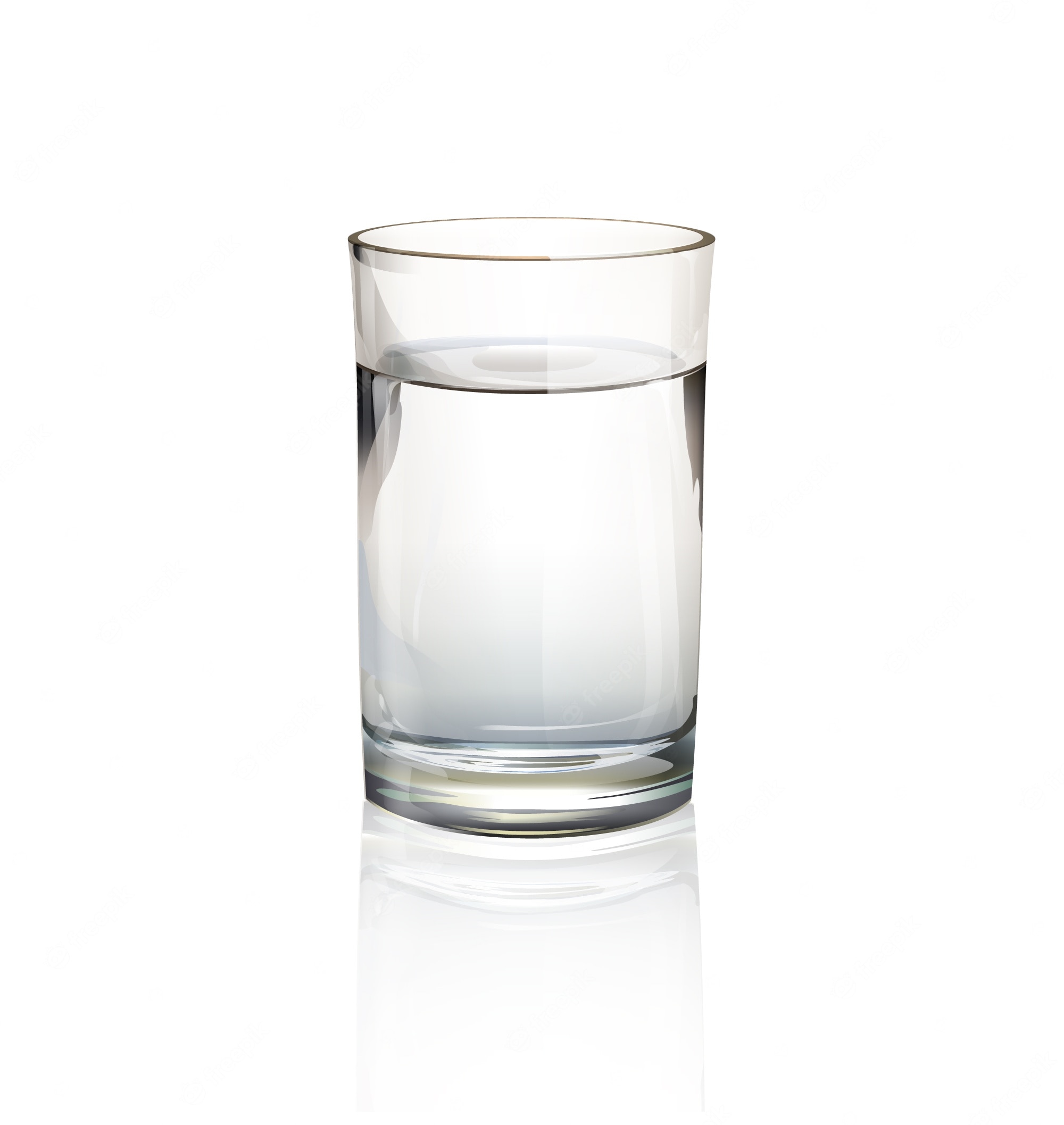 Τι είναι το χρώμα της Θάλασσας;
Τι είναι το χρώμα της Θάλασσας;
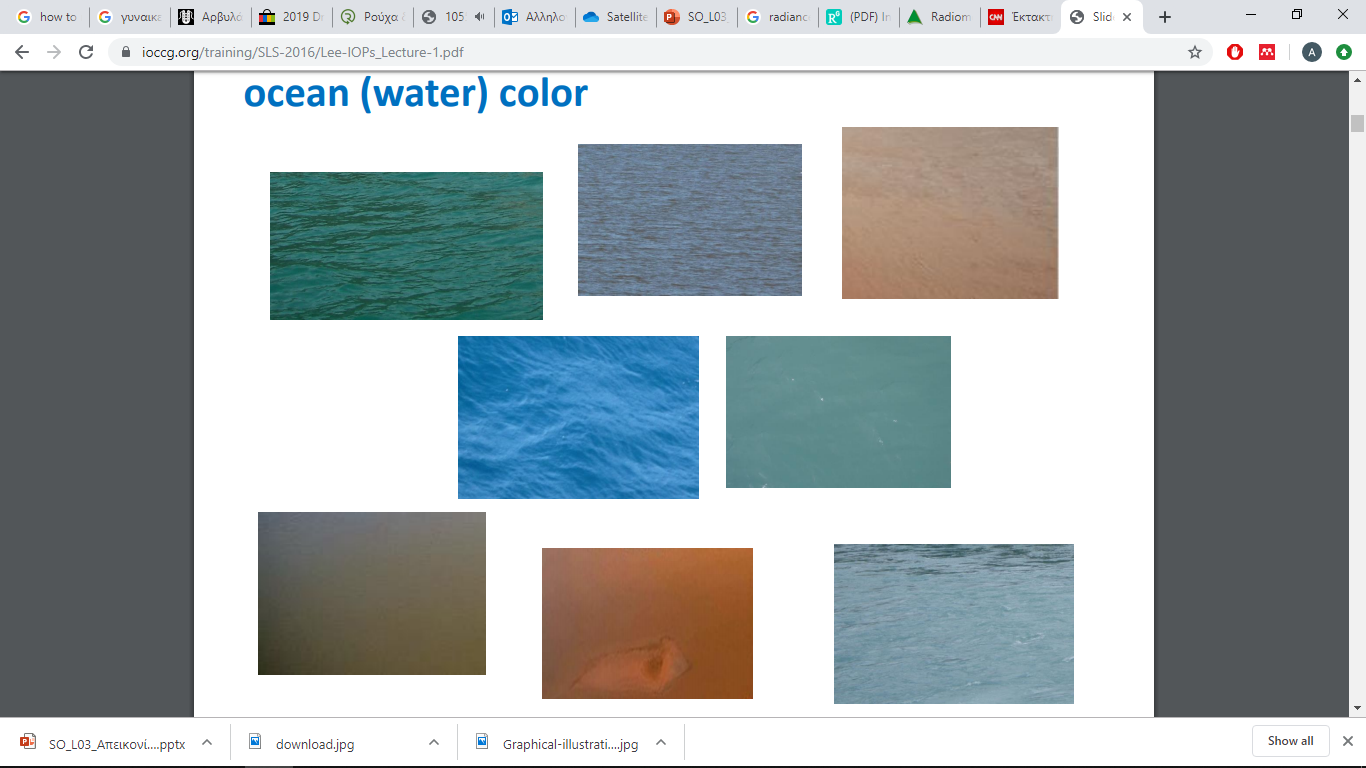 Τι είναι το χρώμα της Θάλασσας;
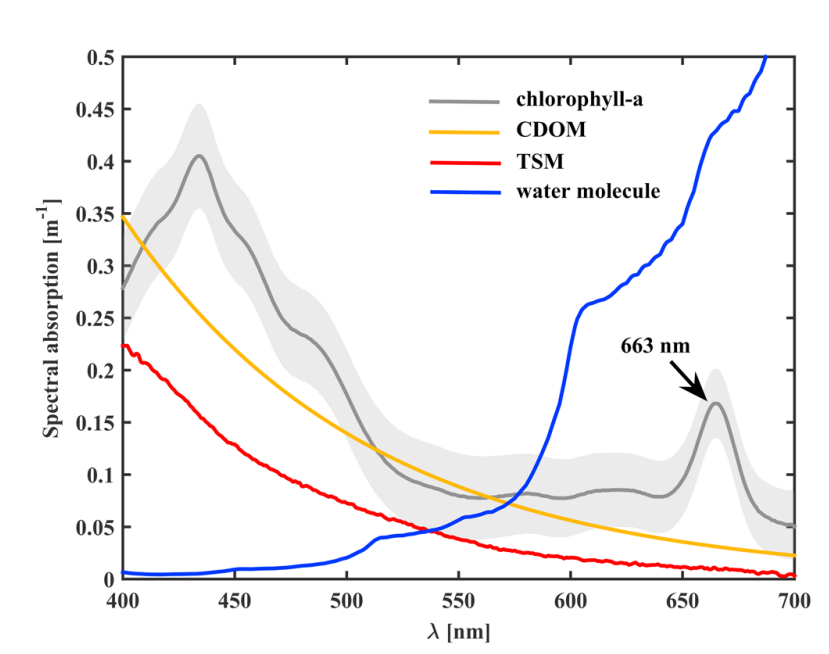 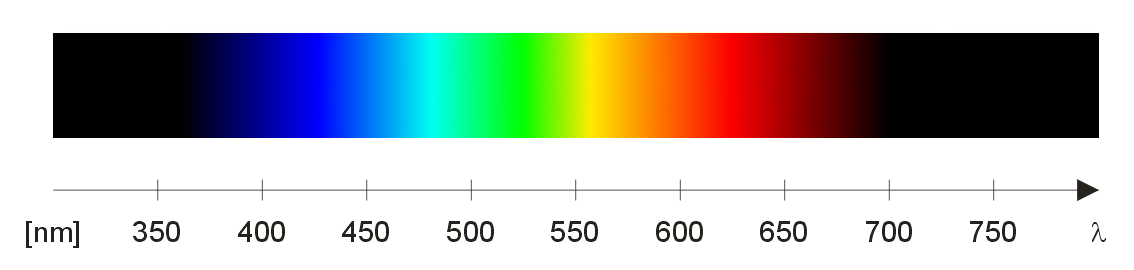 Θεωρία
Ocean Color 4
(OC4)
Θεωρία
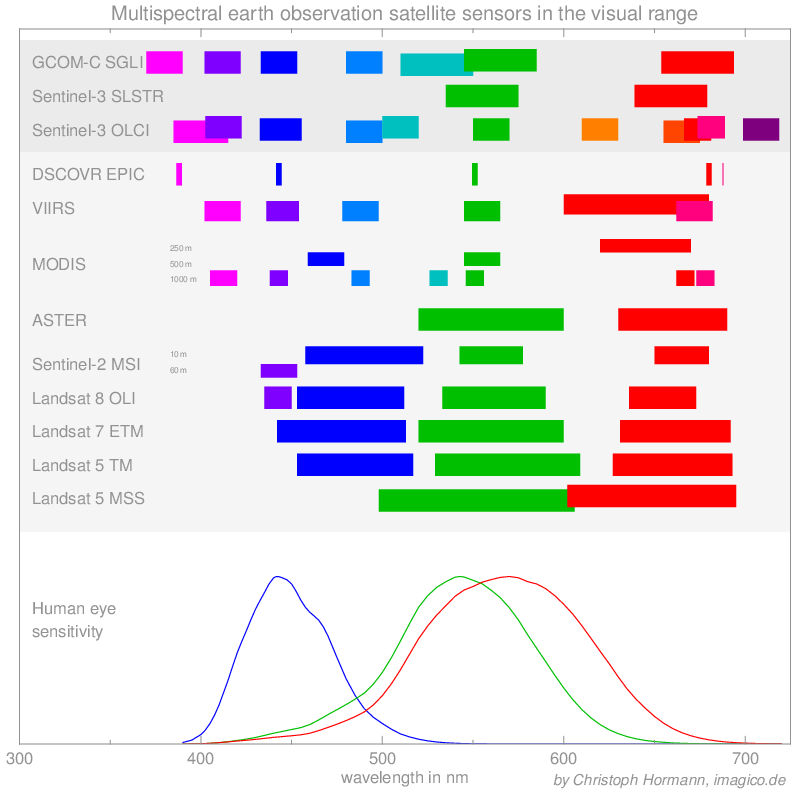 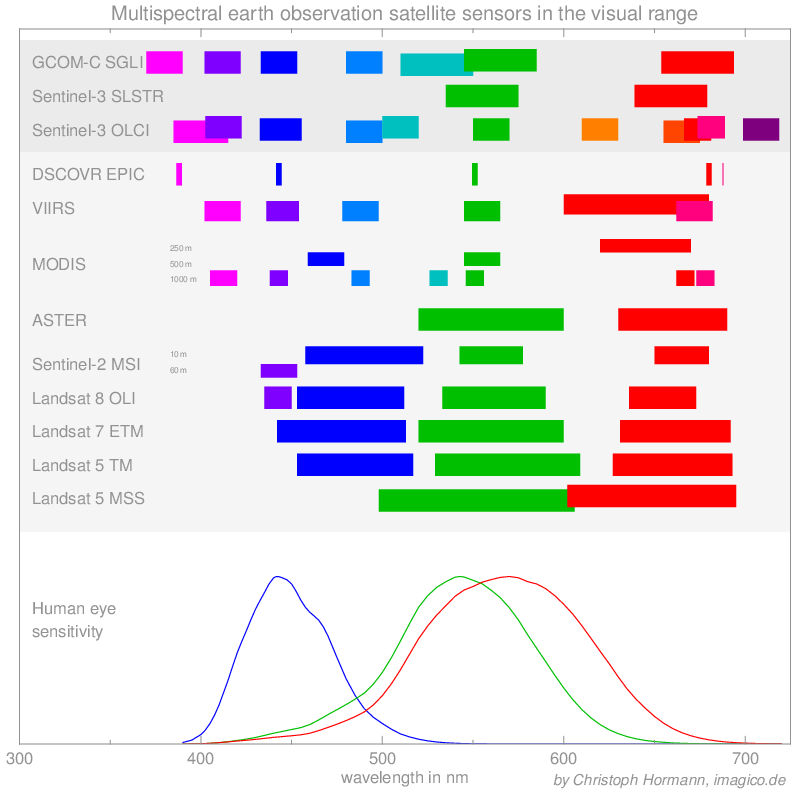 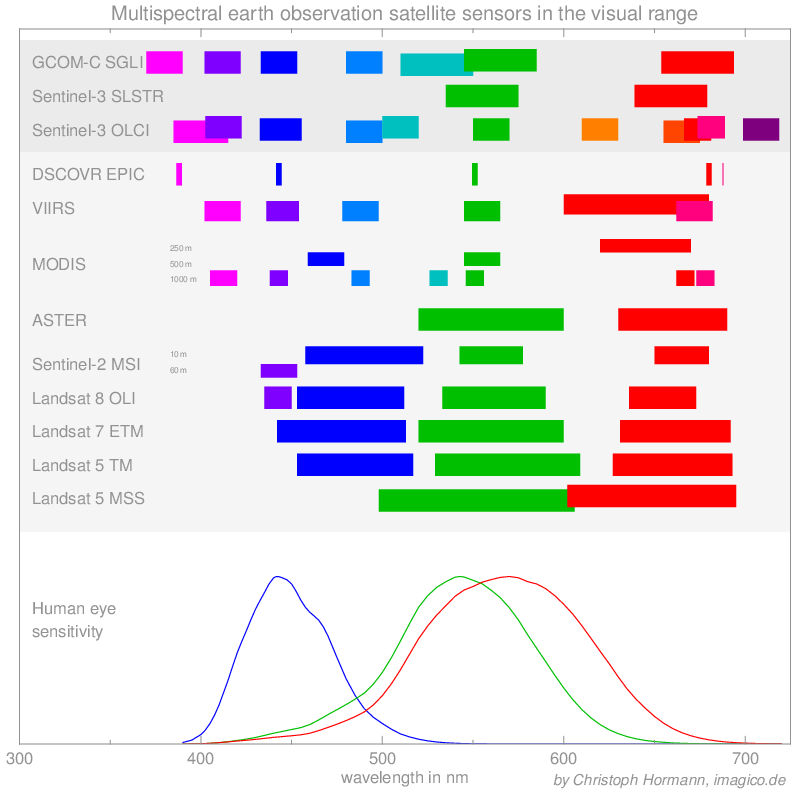 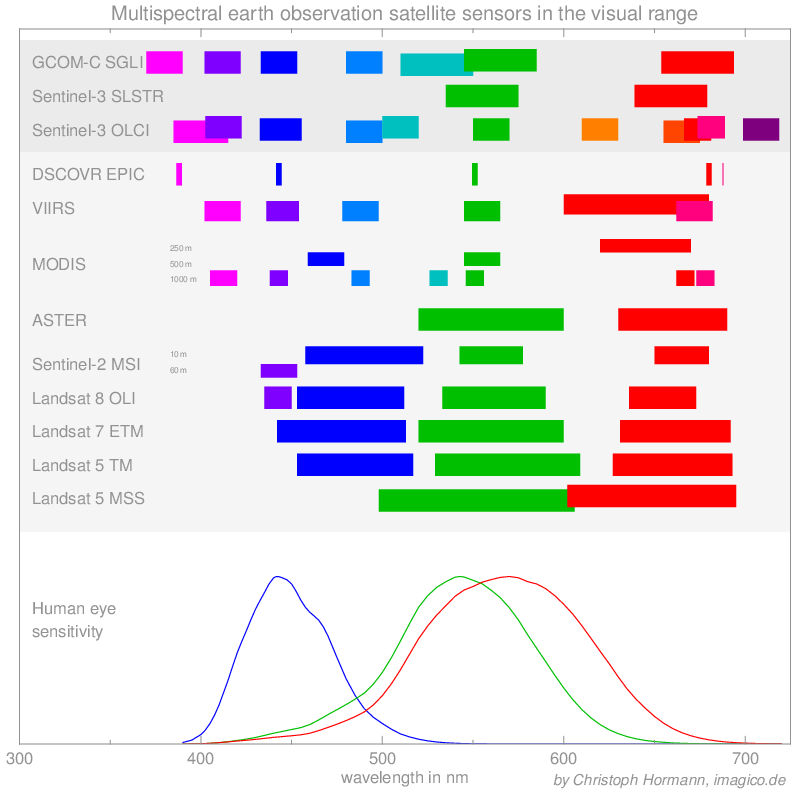 Θεωρία
Θεωρία
Level-1
Level-2
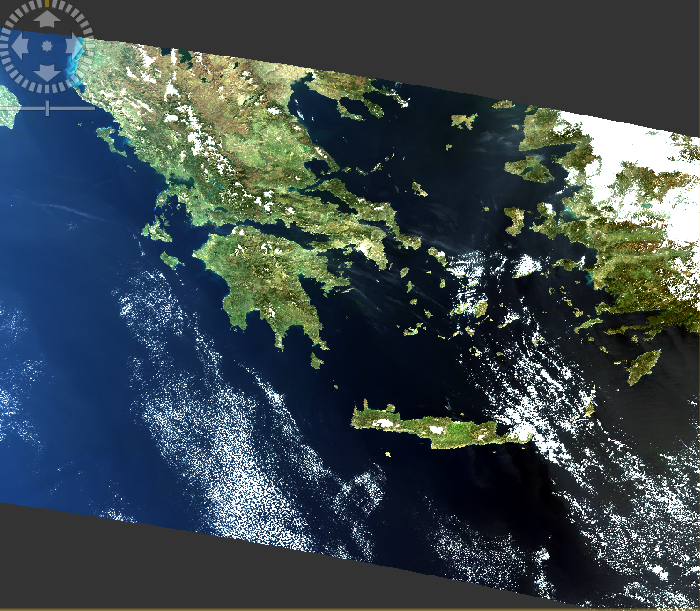 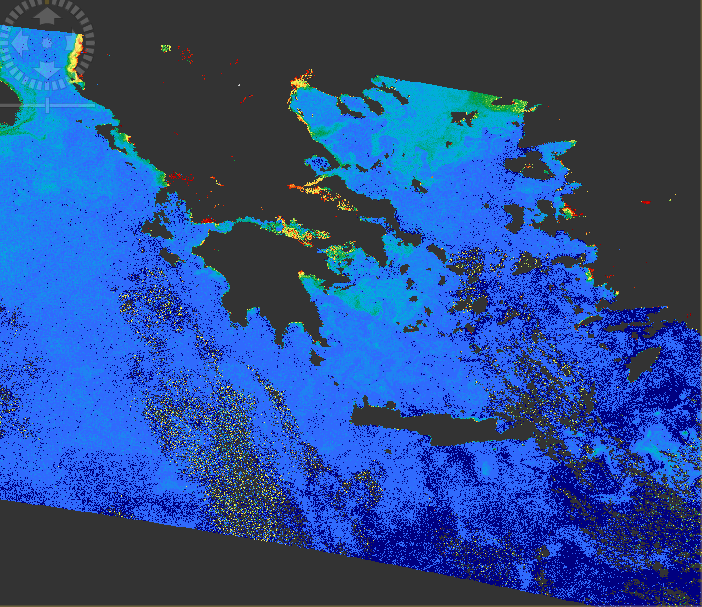 Θεωρία
Level-3
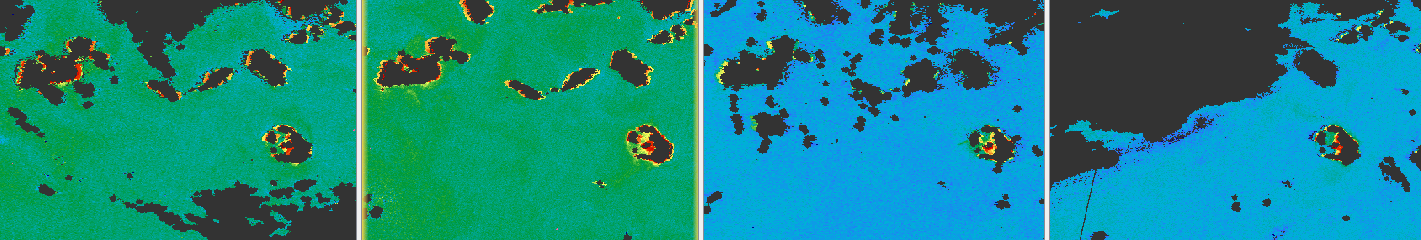 Level-4
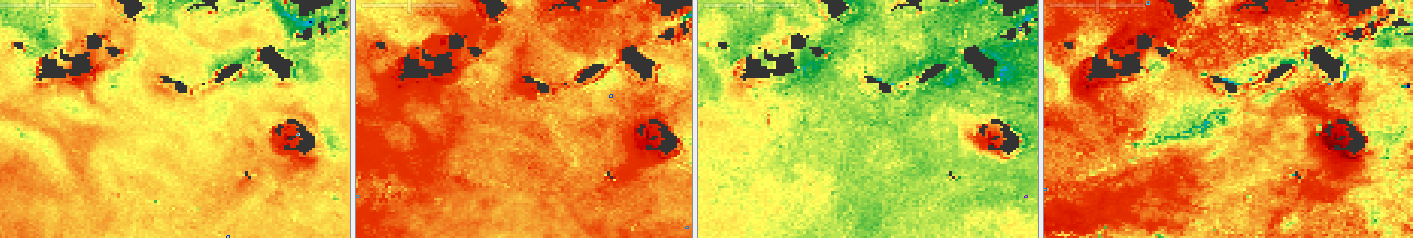 Επεξεργασία - Αποτελέσματα
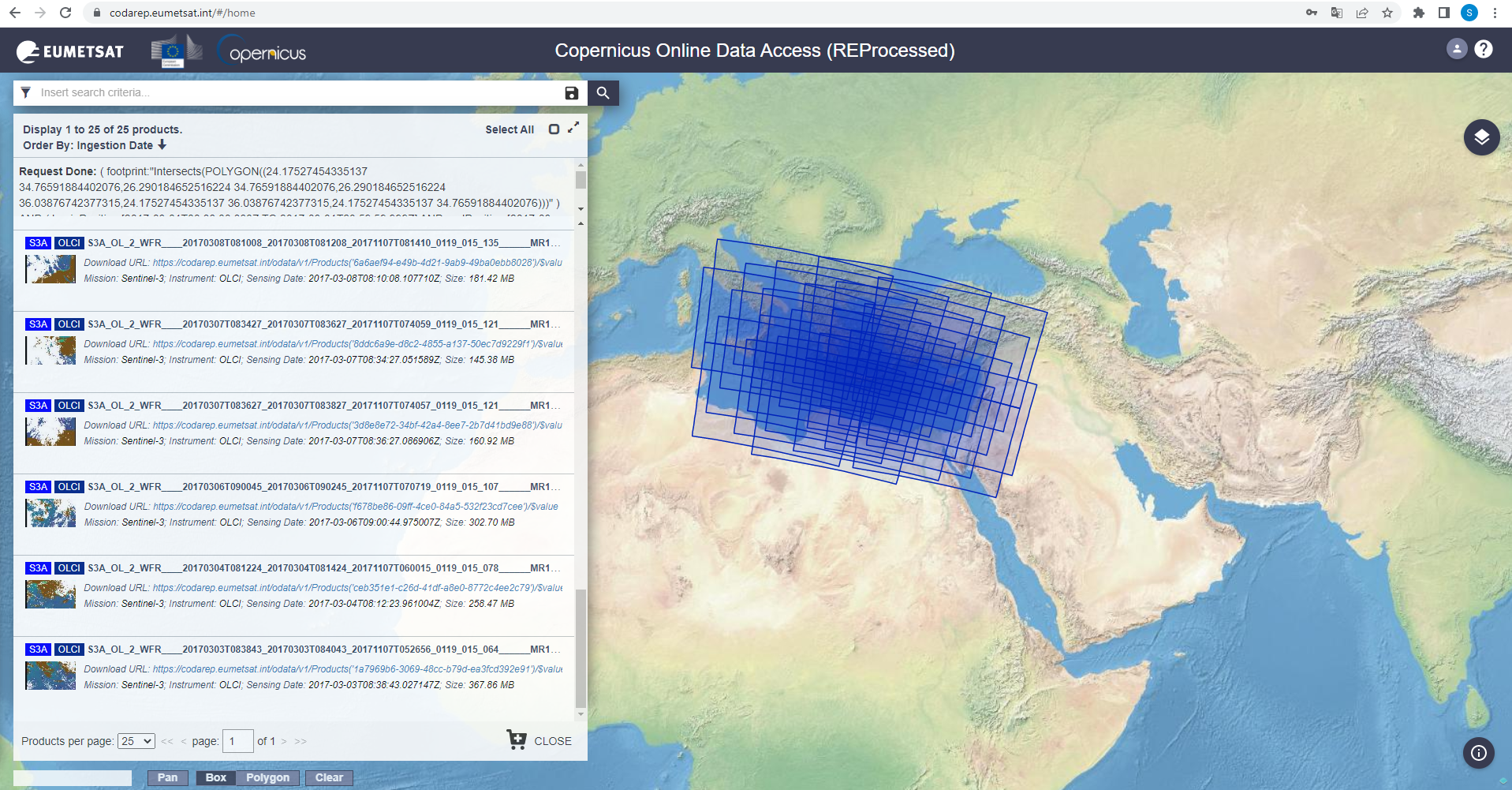 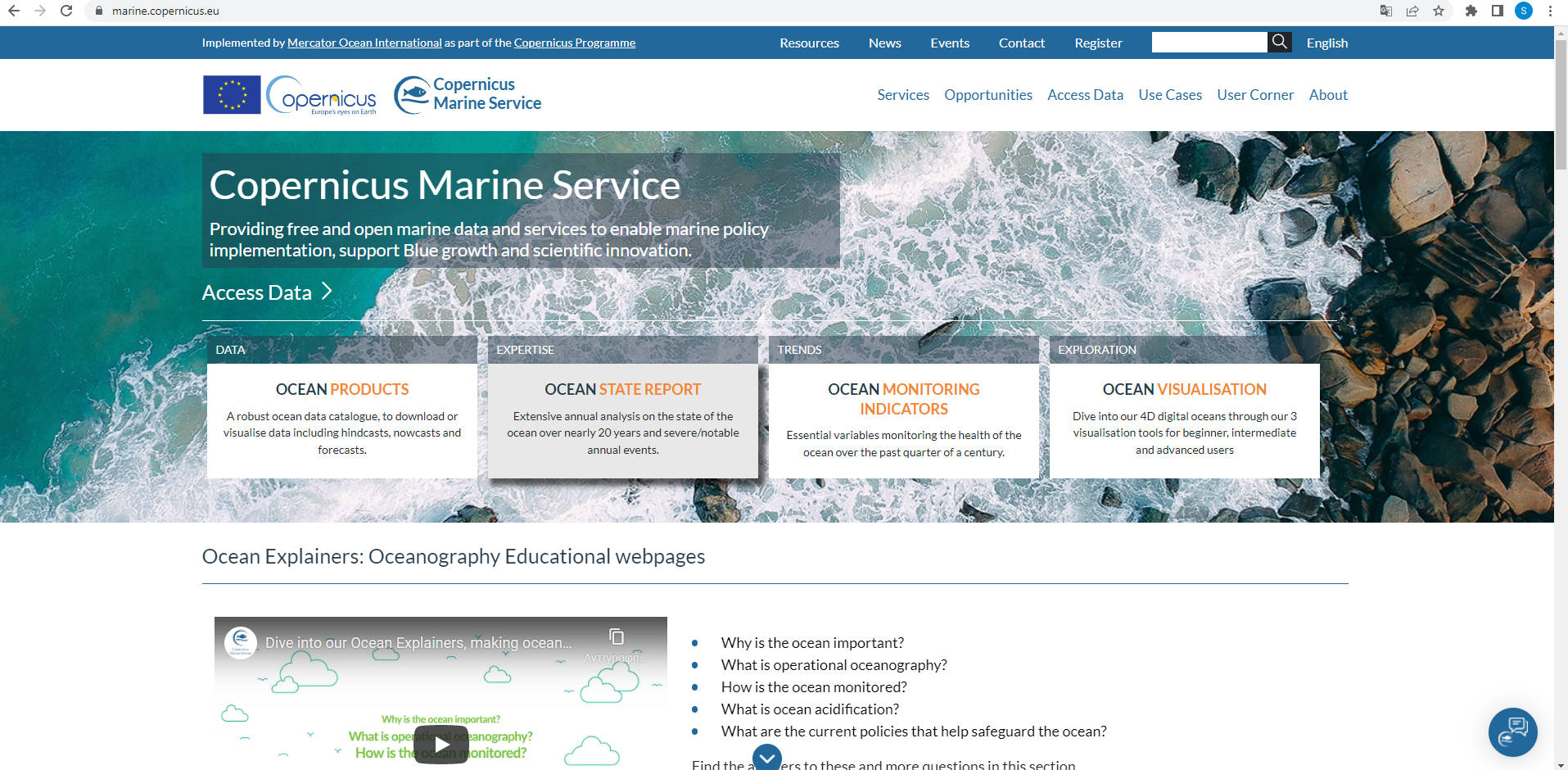 Επεξεργασία - Αποτελέσματα
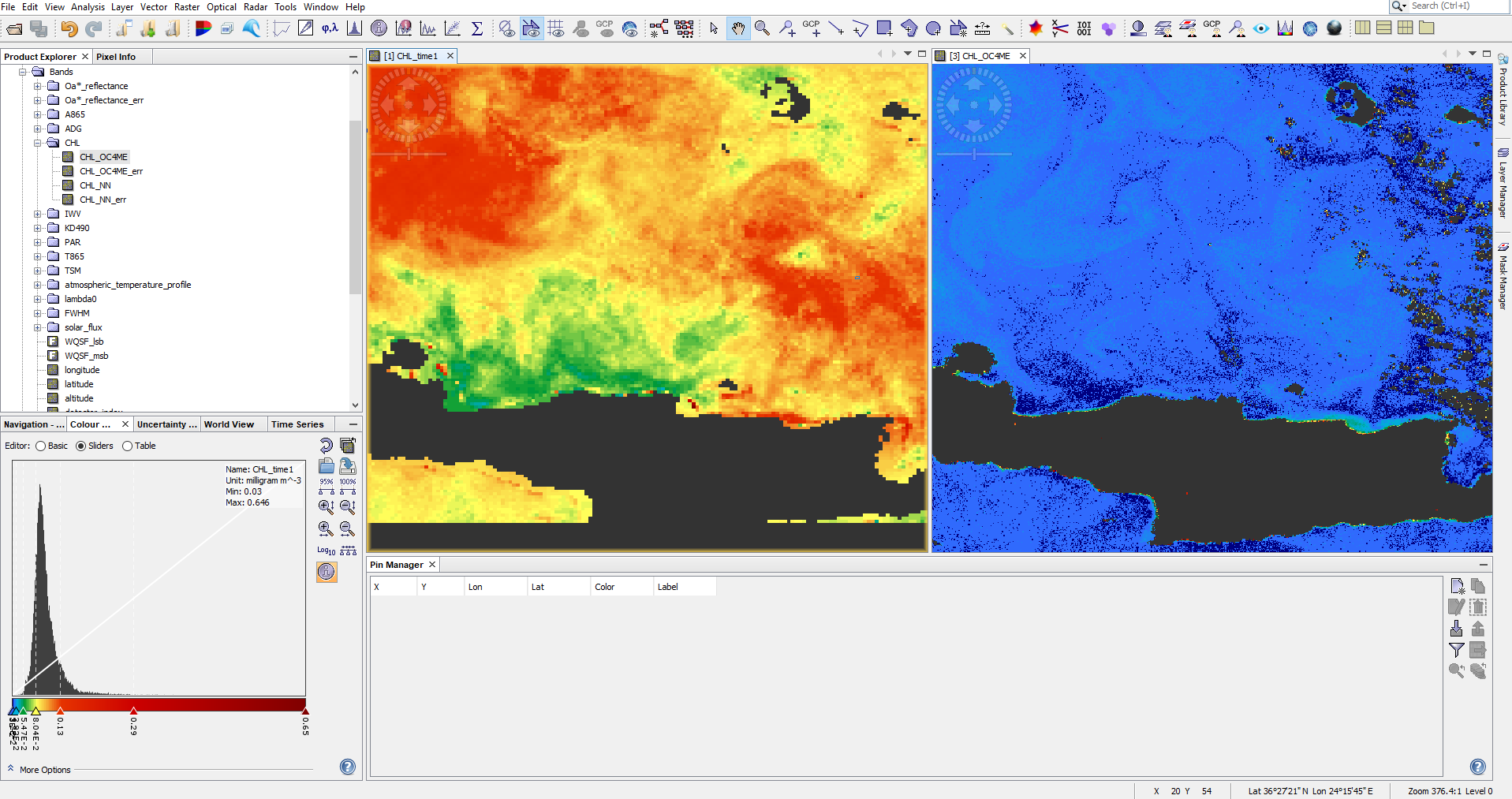 Sentinel-3 data (300m)
CMEMS- model (1km)
Επεξεργασία - Αποτελέσματα
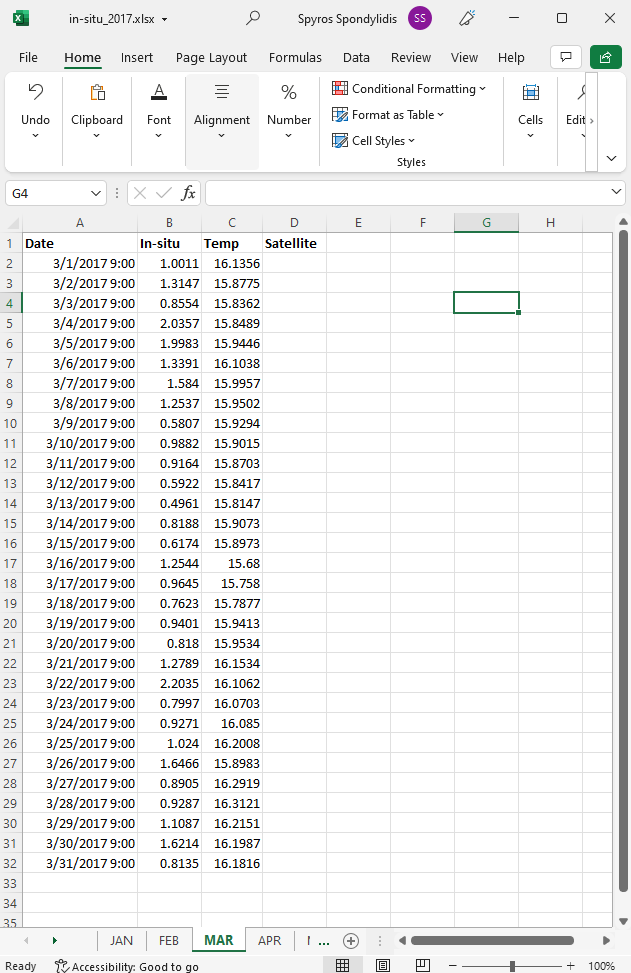 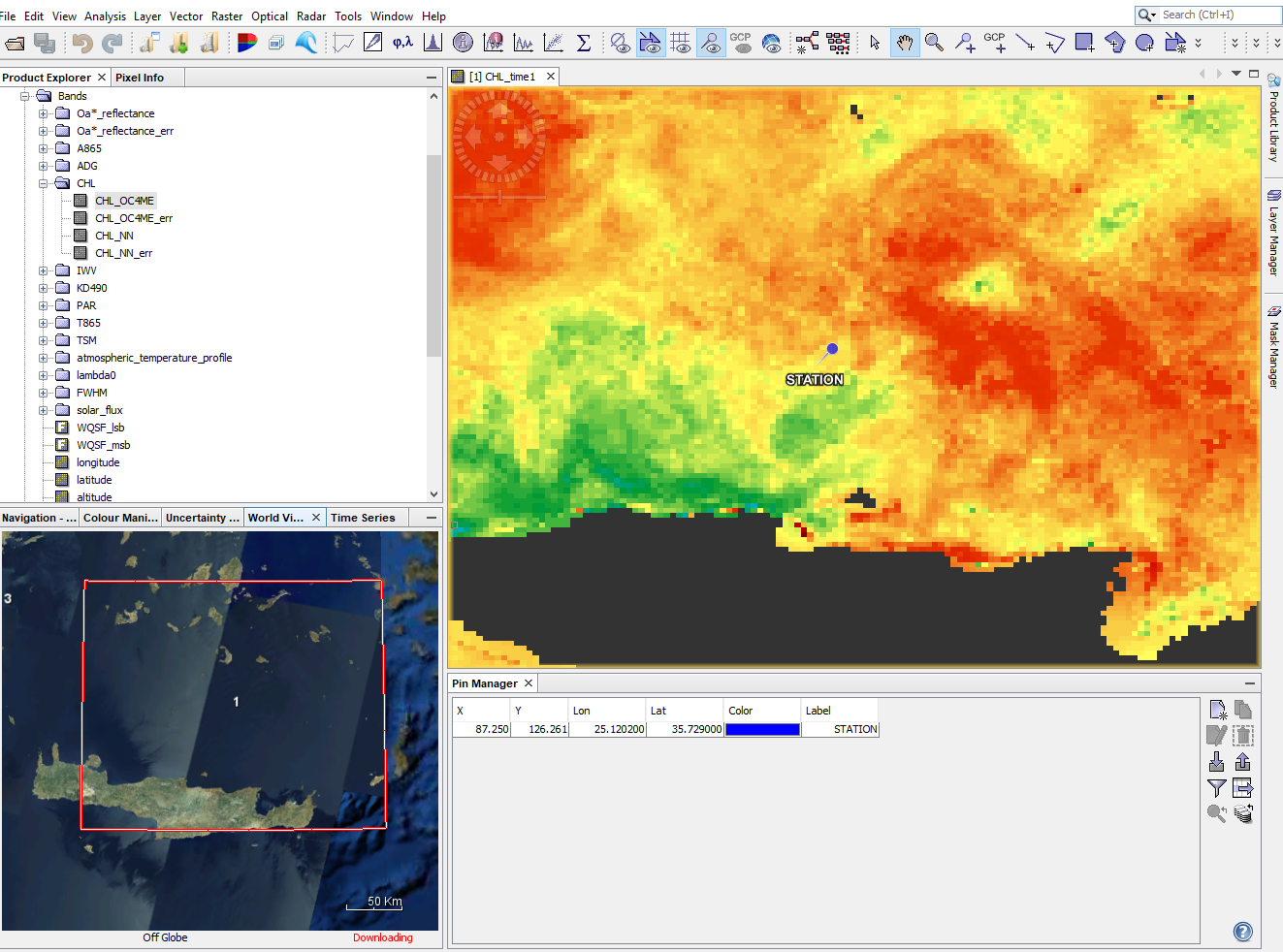 Επεξεργασία - Αποτελέσματα
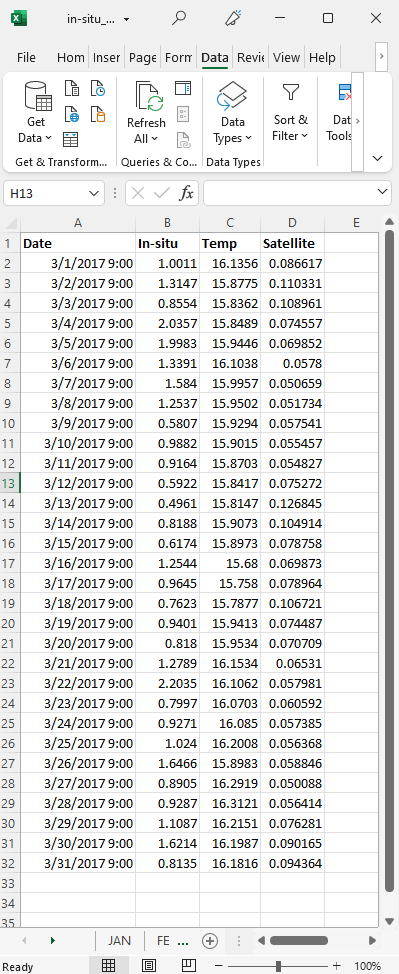 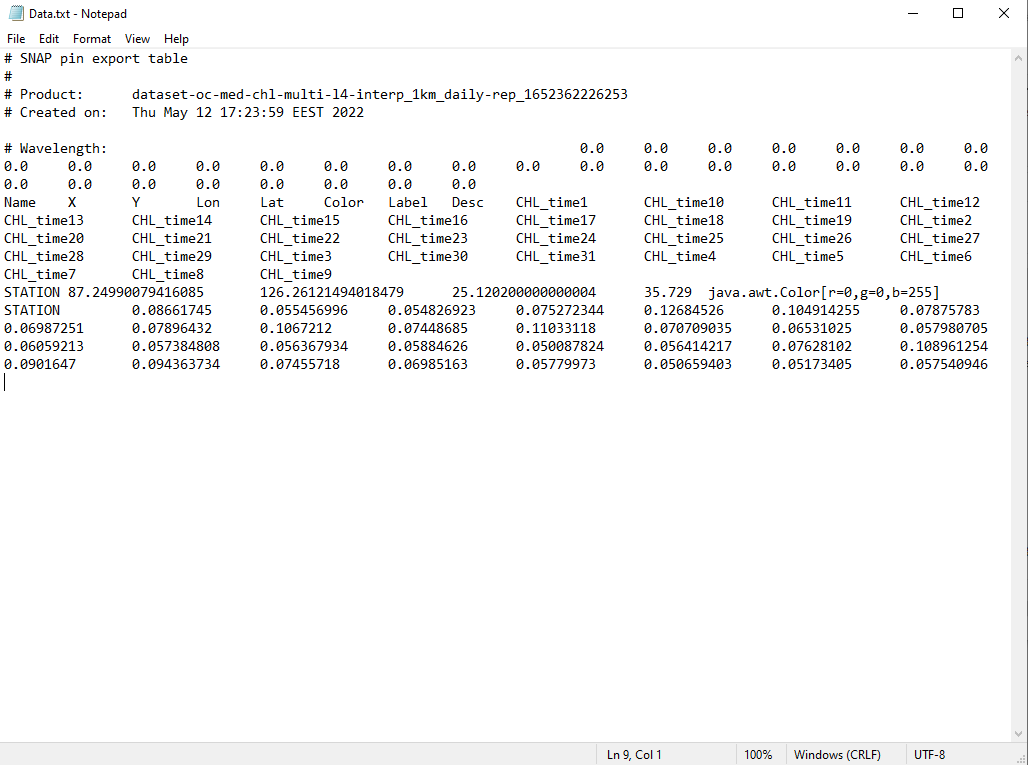 Επεξεργασία - Αποτελέσματα
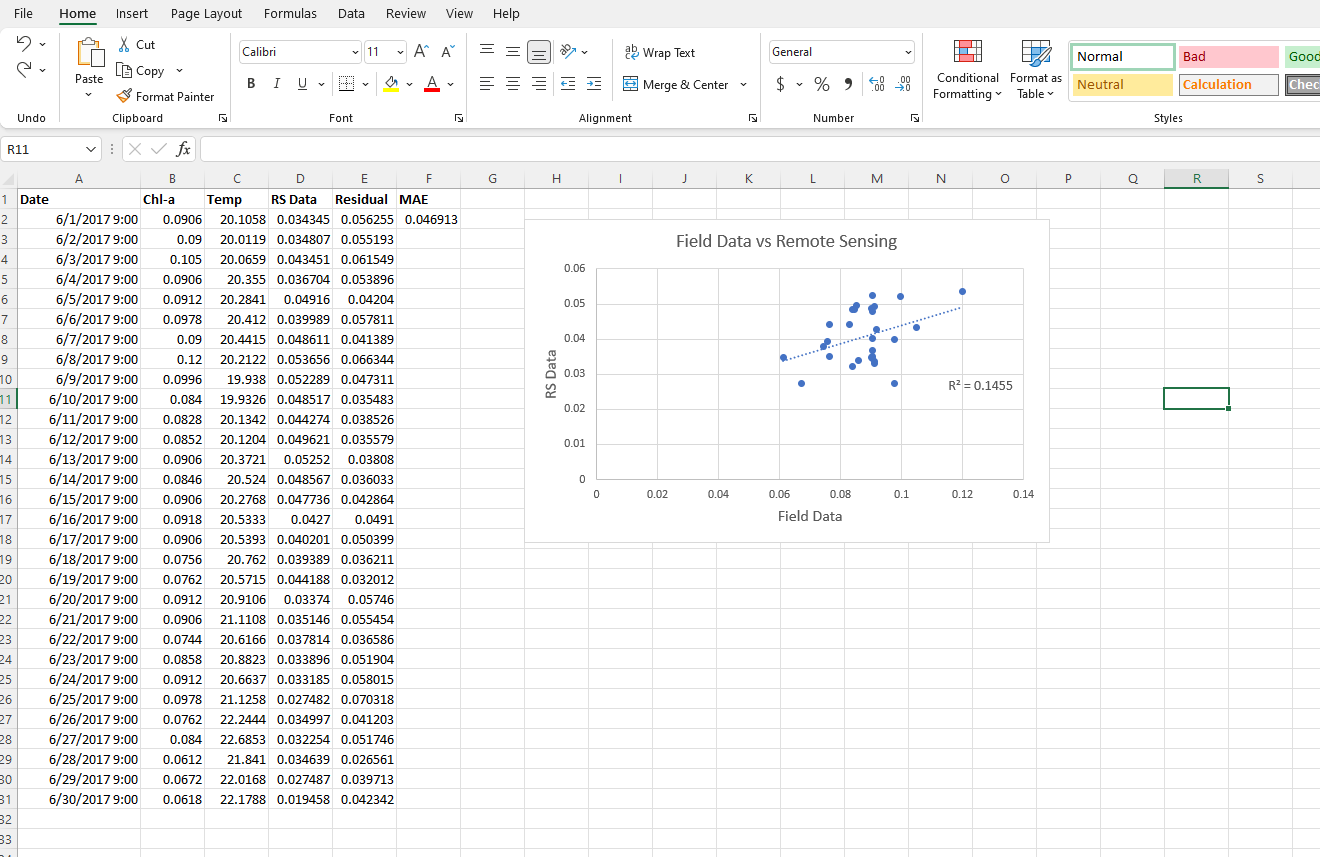 Άσκηση – Παραδοτέα
Απαντήστε στις ερωτήσεις πολλαπλής επιλογής στο e-class: Ασκήσεις – Εργαστήριο 4 (4 μονάδες)
Δημιουργήστε ένα αρχείο Word με τα στοιχεία σας στην επικεφαλίδα 
Απαντήστε στην ερώτηση ανάπτυξης που υπάρχει στο αρχείο εκφώνησης του εργαστηρίου 4 (6 μονάδες)
Μετατρέψτε το  αρχείο σε pdf (File – Export – Create PDF) και ανεβάστε το στο e-class